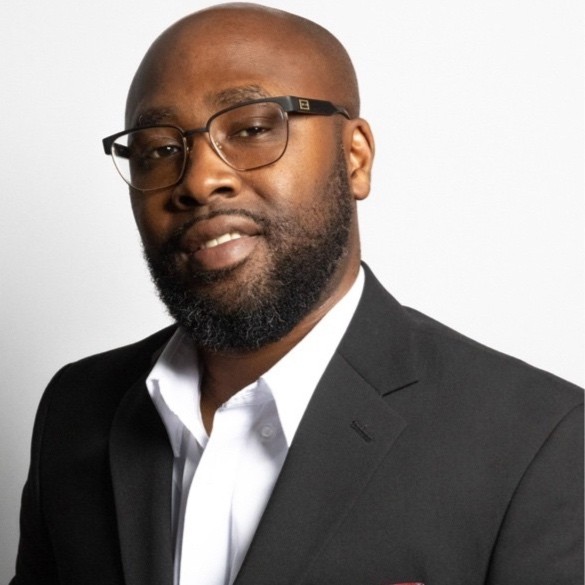 Phillip Holloway
Program Coordinator
OFFICE OF DIGITAL EQUITY AND LITERACYNCDIT DIVISION OF BROADBAND AND DIGITAL EQUITY
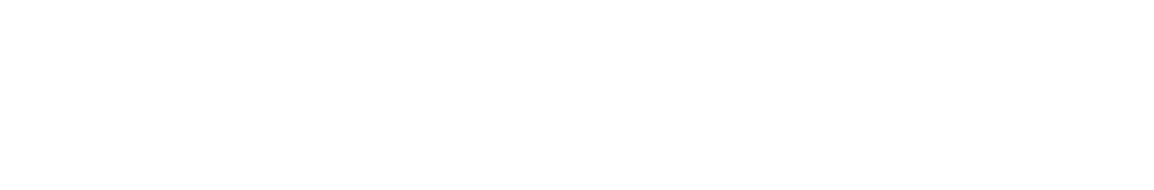 [Speaker Notes: Emily]
The state of Digital Equity in North Carolina
Digital Equity
Digital Inclusion
Digital Divide
Digital Equity (The Goal)
All individuals and communities have the information technology capacity needed for full participation in our society, democracy, and economy
Digital equity is necessary for civic and cultural participation, employment, lifelong learning, and access to essential services
Digital inclusion (The Work)
Activities necessary to ensure that all individuals and communities, including the most disadvantaged, have access to and use of information and communication technologies:
Access to affordable high-speed internet
Access to a device that meets the needs of the user
Access to digital literacy training
Quality technical support
Applications and online content designed to enable and encourage self-sufficiency, participation and collaboration
Digital divide (THE CHALLENGE)
Gap between those who have affordable access, skills, and support to effectively engage online and those who do not
Disproportionately affects people of color, Indigenous peoples, households with low incomes, people with disabilities, people in rural areas, and older adults
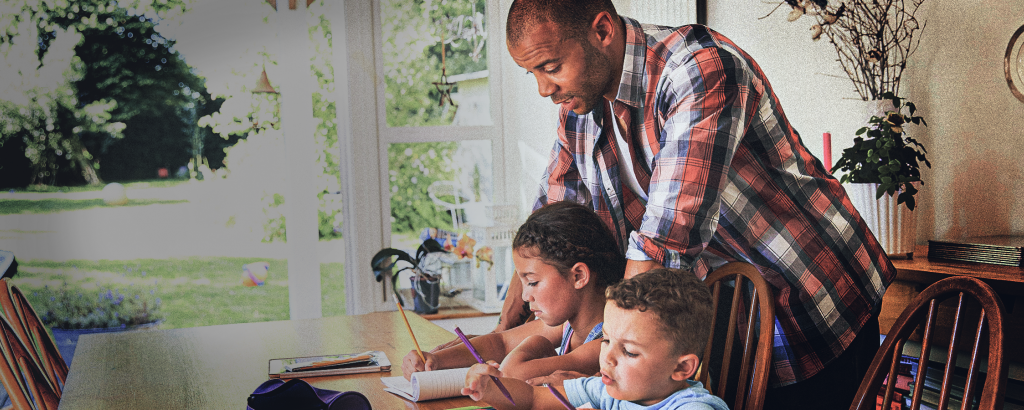 It's Time to Close the Digital Divide in North Carolina
At least 1.1 million North Carolina households lack access to high-speed internet, cannot afford it or do not have the skills needed to take advantage of the digital economy. Gov. Roy Cooper has prioritized closing the digital divide to achieve digital equity for all North Carolinians.
What’s Next?
Measurable Objectives and implementation strategies

Strategy 1: All North Carolinians have access to high-speed internet and to affordable, low-cost internet services
By 2029: 100% of unserved and underserved households have access to high-speed internet (472,676 unserved and underserved households)
By 2028: 90% of households subscribe to high-speed internet (adoption rate) and reduce the disparity across covered populations (Currently 85%)
Strategy 2: Promote practices that support online accessibility and inclusivity of public resources and services
By 2028, increase in confidence to access or apply online for government services by 5%
Measurable Objectives and strategies

Strategy 3: Ensure that North Carolinians can acquire the digital skills and understanding to meet their personal needs and the workforce needs of the state 
By 2028, increase in percentage of North Carolinians who are confident using word processing programs, finding educational content, applying for jobs, and communicating with a healthcare provider by 10%
By 2028, increase access to and geographic reach of services that meet individual needs to advance digital literacy including digital navigator programs
Strategy 4: Promote practices and leverage tools to ensure online privacy and security
By 2028, improve confidence and ability to protect personal data online by 10%
Measurable goals and implementation strategies

Strategy 5: Ensure that North Carolinians have access to digital devices to meet their needs
By 2028, all North Carolinians have access to a quality public computer through a community anchor institution
By 2028, 95% of North Carolina households will own a working, large-screen device (92% currently)
Questions?Phillip Hollowayphillip.holloway@nc.gov
Stay in Touch
Division of Broadband and Digital Equity Resources:
Digital Equity Plan drafthttps://www.ncbroadband.gov/Digital-Equity-Plan
Digital Equity Survey Dashboardhttps://www.ncbroadband.gov/surveys/digital-equity-survey 
Broadband Maps:https://www.nconemap.gov/pages/broadband 
BEAD and Digital Equity Planning Info and Resources:https://www.ncbroadband.gov/BEAD